Logical reasoning
Constructing arguments

By Sana Ghaffar
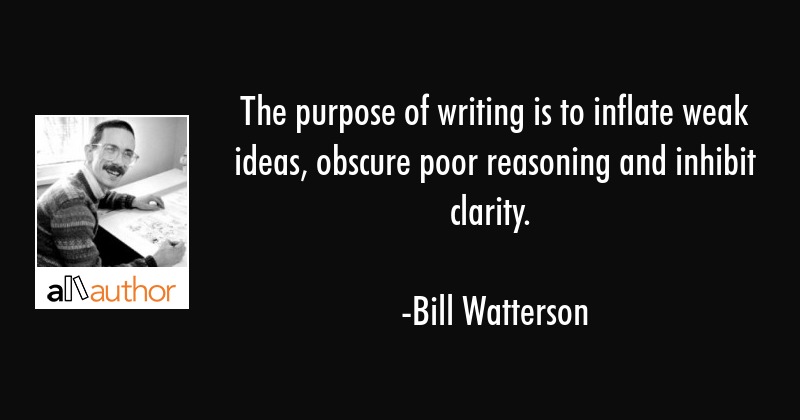 What stating logically is not
Unsupported assertion (supported notions overtakes well-reasonned arguments)
Ambiguous or incomplete assertions 
Circular reasoning 
For example: “Public transportation is necessary because everyone needs it,” or “The play is unsophisticated because it lacks a refined sense of character and plot development.” 
Appealing through emotions
False analogies 
For example: “An industrialist who pollutes the air with his factory has the same careless attitude toward others as the thug who breaks a store window.”
WHAT STATING LOGICALLY IS?
Presuming that there is no shared knowledge
Well defined and illustrated background
Ask a purpose or reason before accepting conclusion
Source of generation of logical
Analyze the others’ logical
Judging whether to accept or not
Equal to critical thinking
Proving evidences right
Convincing the readers regarding the worth of understandability
Logic
Greek word ‘logos’
Meaning the word or what is spoken 
Valid rule of inference
A statement made as a general law of truth (logic)
 Studies valid and invalid relations between statements
Operates evidences, claims, arguments and conclusion
Logic in academic writing
Usage of logical statements which are proved by evidences
For example: recycling saves the planet Earth. 
Collection of claims connected logically: logical argument 
Logical premise: statement providing evidences and reasons of inferences
Logical conclusion: proposition made on the bases of inferences
Various types of reasoning in academic writing
Claims
Conclusions driven from evidences
Thesis and conclusion statements
Two modes
Experience leading to claim
Claim leading to evidences
Continued…
2. Induction 
Inferring the conclusions on the base of patterns
The perceived patterns might be wrong
Induction of the existing patterns
For example: A,D,G…. 
Insurance rates 
Limits 
For conforming patterns sufficient data is required
Assuming on the bases of probability 
Risky sort of reasoning
Continued…
3. Deduction 
Inferring things through correlation
One explanation elaborates another
For example: If A = B, B=C then A = C
For deductive reasoning, the audience should be well-aware about the facts
Should have universal perspectives
Can be reproducible
Continued…
4. Causal 
A verified caused and effect pattern
Reproducible 
For example: A is caused by B
It has nearly predictable consequences
Other explanations can be suggested
Mostly found in social sciences
Long procedure to test
Continued…
Limits 
No over-simplification 
One cause can possess many effects
Single effect can have many causes
Unconsidered factors can be the causes of an effect
Continued…
5. Analogies 
Generalization of characteristics
Predictions related to grouping
For example: People living on borders are deprived of basic life necessities 
Risks
Based on probability instead of certainty
Not everything belonging to group an be parallel example
Fallacies (a mistake of reasoning)
Rhetorical fallacies or informal fallacies
Statistical fallacies
Logic fallacy or formal fallacies
Rhetorical fallacies
Appeal to authority 
Ad hominem (judging on the bases of personalities) 
Straw man argument (invalid argument to prove oneself right) 
Circular reasoning 
"Fundamentals of academic writing is a popular class. Most students like popular classes. Therefore, most students like fundamentals of academic writing.“
Appeal to ignorance (if something is not true then it is false or vice versa)
Statistical fallacies
Correlation is not causation
Base rate fallacy (ignoring the base rate)
Biased sample
Logical fallacies
Affirming the consequent (truth of one idea leading to consequences)
Syllogistic fallacies (correlating the two inferences)